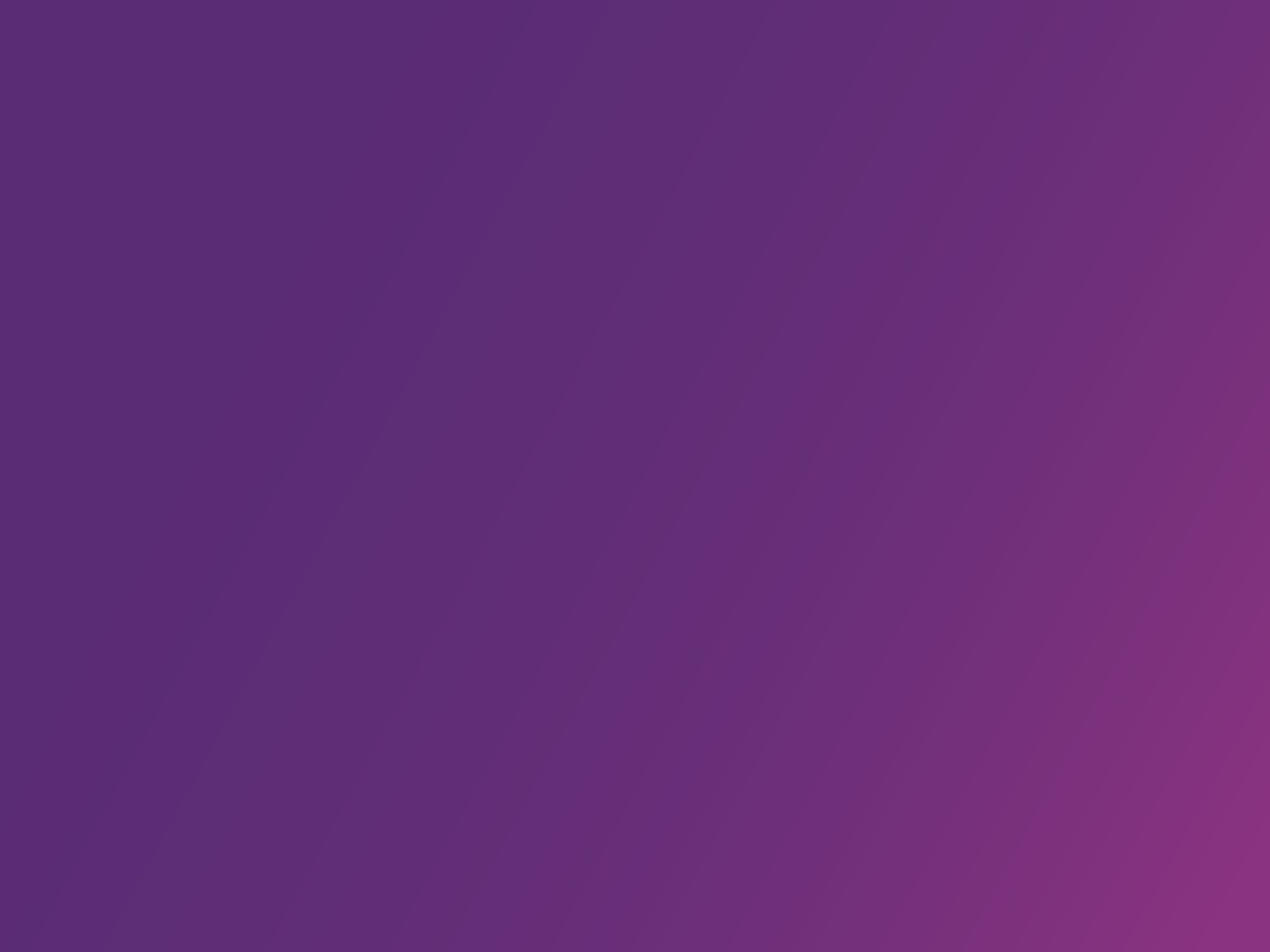 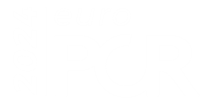 Surgical versus transcatheter approach in combined coronary and aortic valve disease
Ignacio J. Amat Santos, MD, PhD, FESC Director, Interventional Cardiology HCU Valladolid - Spain
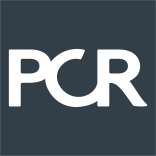 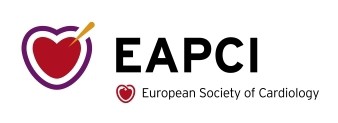 Potential conflicts of interest
Speaker's name : Ignacio J Amat-Santos
☑ I have the following potential conflicts of interest to declare:
Receipt of honoraria or consultation fees: Boston Scientific, Medtronic, Meril Life, Products & Features
EuroPCR.com
Why this study?
Patients with severe aortic stenosis (AS) present frequently (~50%) with concomitant obstructive coronary artery disease (CAD)
The current guidelines recommend combined surgical aortic valve replacement (SAVR) and coronary artery bypass grafting (CABG) as the preferred treatment in these patients
However combined surgical approach is associated with a higher rate of adverse events
as compared to isolated SAVR or CABG.

Combined transcatheter aortic valve implantation (TAVI) and percutaneous coronary intervention (PCI) have evolved as a valid alternative for SAVR and CABG

We aimed to compare percutaneous versus surgical approach when combined coronary and aortic valve disease exists
EuroPCR.com
What did we study?
National multicenter (14 centers) retrospective study of all patients with severe AS and CAD
Treated between 2018 and 2021 with either PCI+TAVI or CABG+SAVR and with at least 1-year of follow up
Matched Saencaonlydsarisy etondrpeodinutsce the
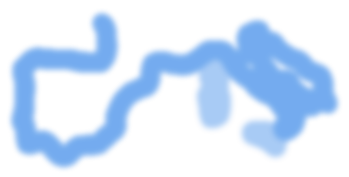 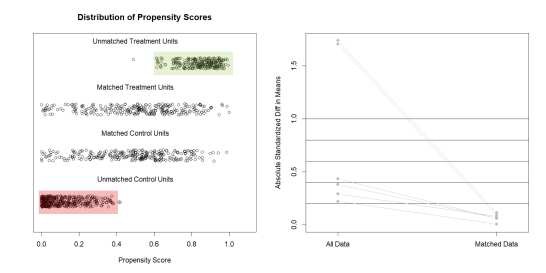 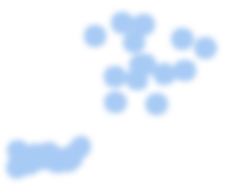 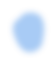 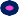 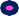 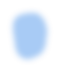 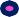 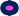 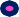 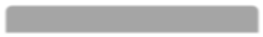 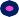 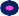 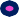 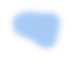 impact of baseline differences

Primary endpoint
All-cause mortality and stroke at 1-yr
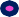 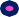 All-cause mortality, Stroke, MI, AoReg, Re-intervention (CAD/Valve) at 1-y
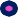 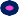 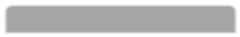 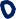 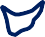 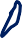 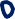 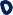 EuroPCR.com
What are the essential results?
BASELINE CHARACTERISTICS
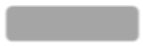 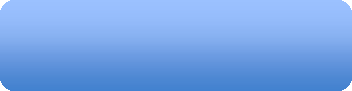 1342 PATIENTS
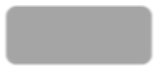 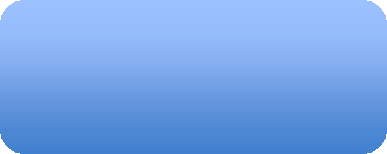 4 excluded due to hybrid approach
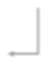 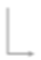 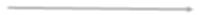 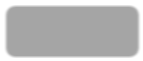 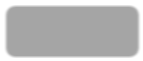 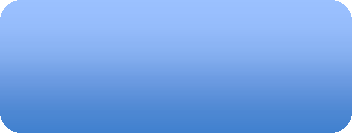 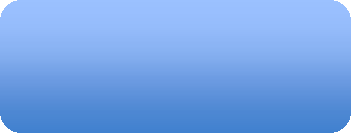 625 (46.6%) PCI + TAVI
713 (53.1%) CABG + SAVR
76.5±8
33
82.6
72.1±7	81.6±5.8	<0.001
77.4±5.3	77.9±5.7	0.063
Age, years
Female sex
Arterial hypertension
<0.001
0.032
0.523
0.738
23.8
80.5
43.3
85
68.5
80.3
65.4
81.9
Dyslipidemia	74.6	75.9	73.1	0.248	76.0	81.9	0.110
Diabetes mellitus
43.6
47
39.7
0.007
44.9
46.5
0.791
NYHA functional class III or IV
39.3
31.7
48
<0.001
36.6
47.2
0.020
Atrial fibrillation
20
14.2
26.7
<0.001
19.3
28.0
0.025
EuroPCR.com
What are the essential results?
PROCEDURAL OUTCOMES
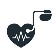 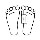 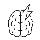 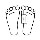 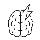 EuroPCR.com
What are the essential results?
FOLLOW UP OUTCOMES
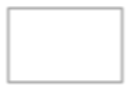 1-year
At 1-year follow up, the primary endpoint of mortality + stroke was higher in the CABG+SAVR group than in the PCI+TAVI cases both, in the matched and the unmatched cohorts
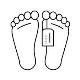 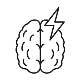 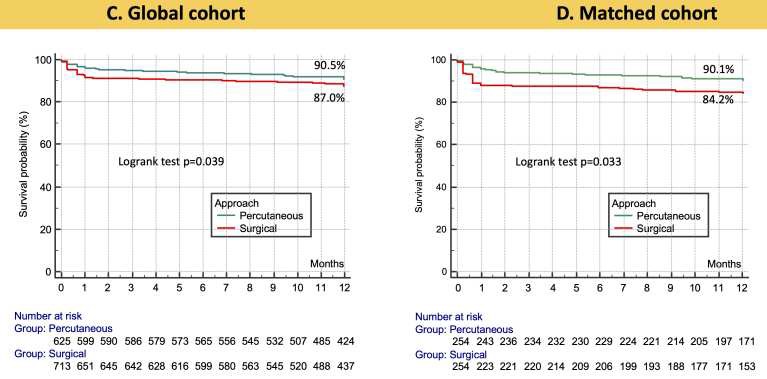 13% vs. 9.5%, p=0.035
15.8% vs. 9.9%, p=0.035
Conversely, the PCI+TAVI group presented higher degree of:
Moderate-severe aortic regurgitation
(12.6 vs. 1.5%, p<0.001) and
New permanent pacemaker
(15 vs. 6.5%, p<0.001)
EuroPCR.com
What are the essential results?
FOLLOW UP OUTCOMES
EuroPCR.com
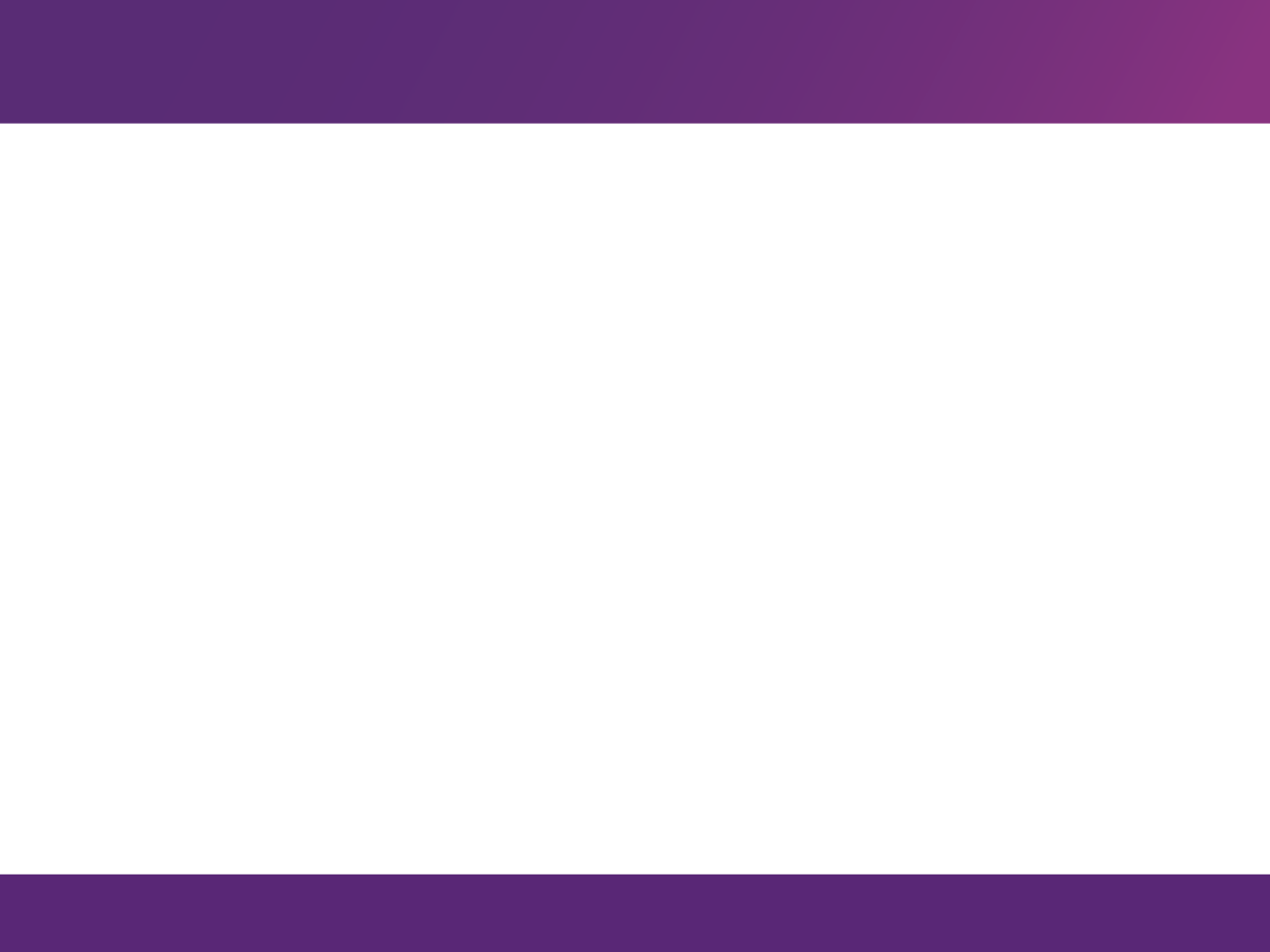 What are the essential results?
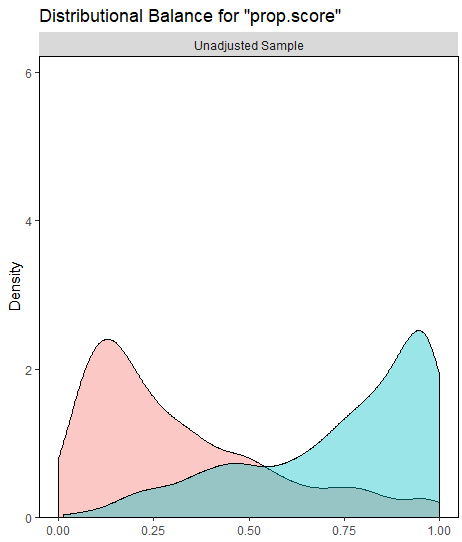 Percutaneous Surgical
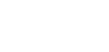 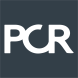 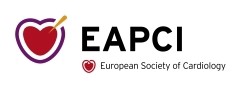 EuroPCR.com
Global population according to gender
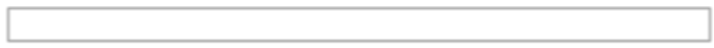 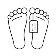 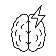 1-YEAR	+
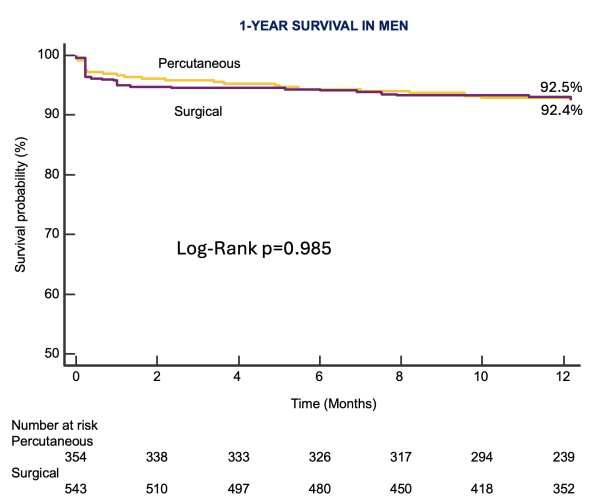 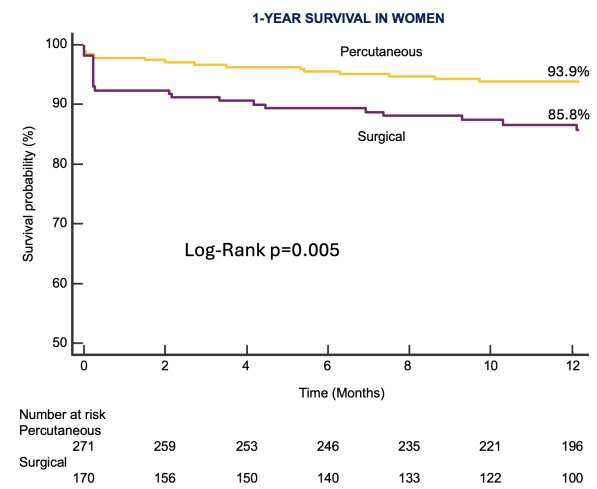 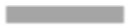 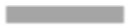 WOMEN
MEN
EuroPCR.com
The essentials to remember
WHY?
Concomitant severe AS and significant CAD are frecuent. Surgical approach is the guidelines-directed strategy
WHAT?
Patients from 14 institutions with severe AS+CAD who underwent CABG+SAVR vs. PCI+TAVI between 2018 and 2022
HOW?
Primary endpoint: Global mortality + Cerebrovascular events at 1-yr
Secondary endpoint: All-cause mortality, Stroke, MI, AoReg, Re-intervention (CAD/Valve) at 1-yr
WHAT ARE THE RESULTS ?
The rate of Mortality + cerebrovascular events was higher after CABG + SAVR at 1-year
WHY IS IT IMPORTANT?
This highlights the need for a randomized trial in this setting and likely update the Guidelines
EuroPCR.com
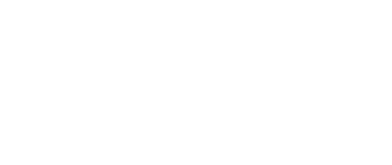 PCRonline.com